Multi-person Skin-on-Frame SUP!
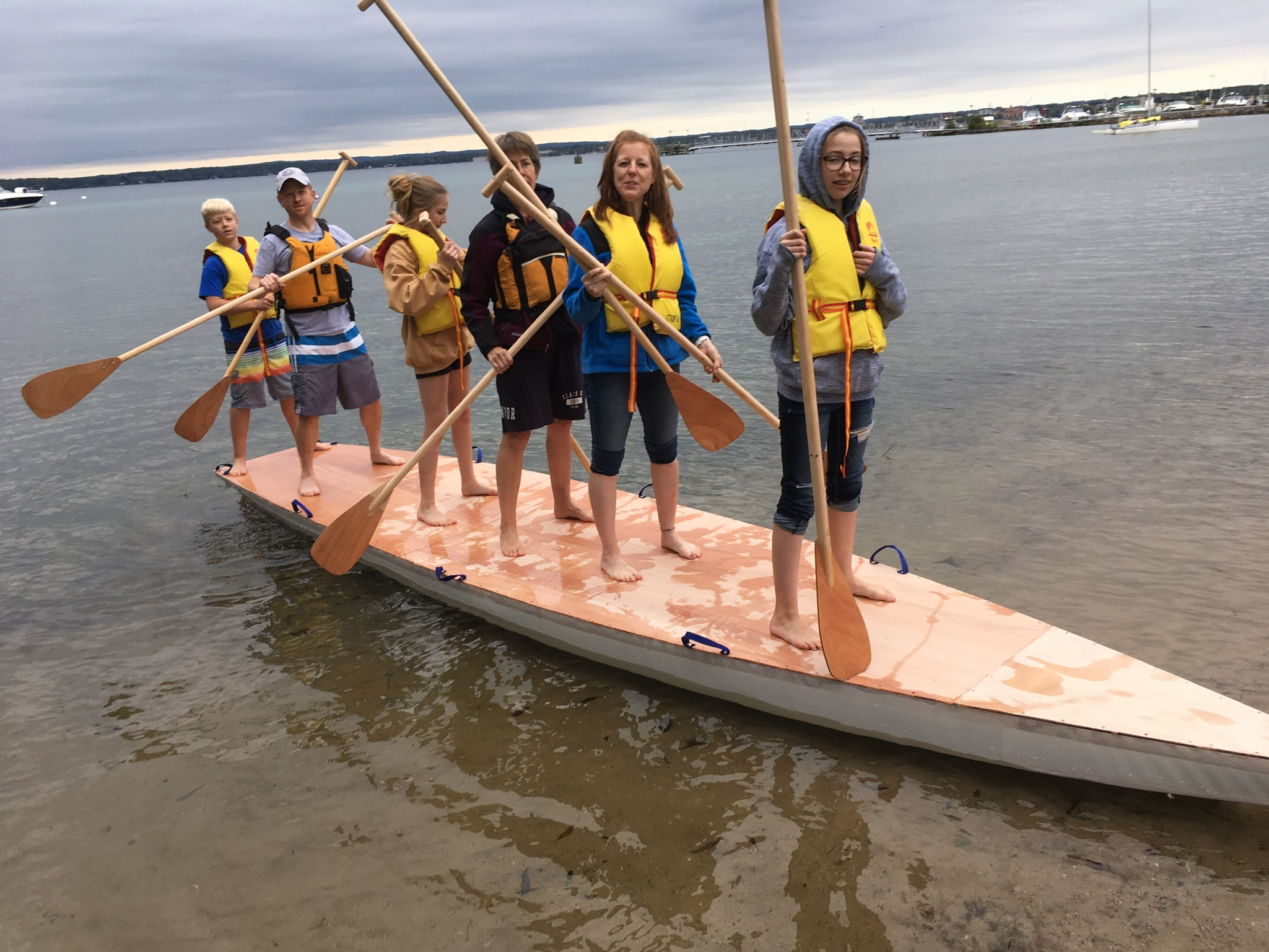 Title
Adam Burks
Inland Seas Education Association
October 1, 2019
September 9, 2019
1
Boat Building Distilled
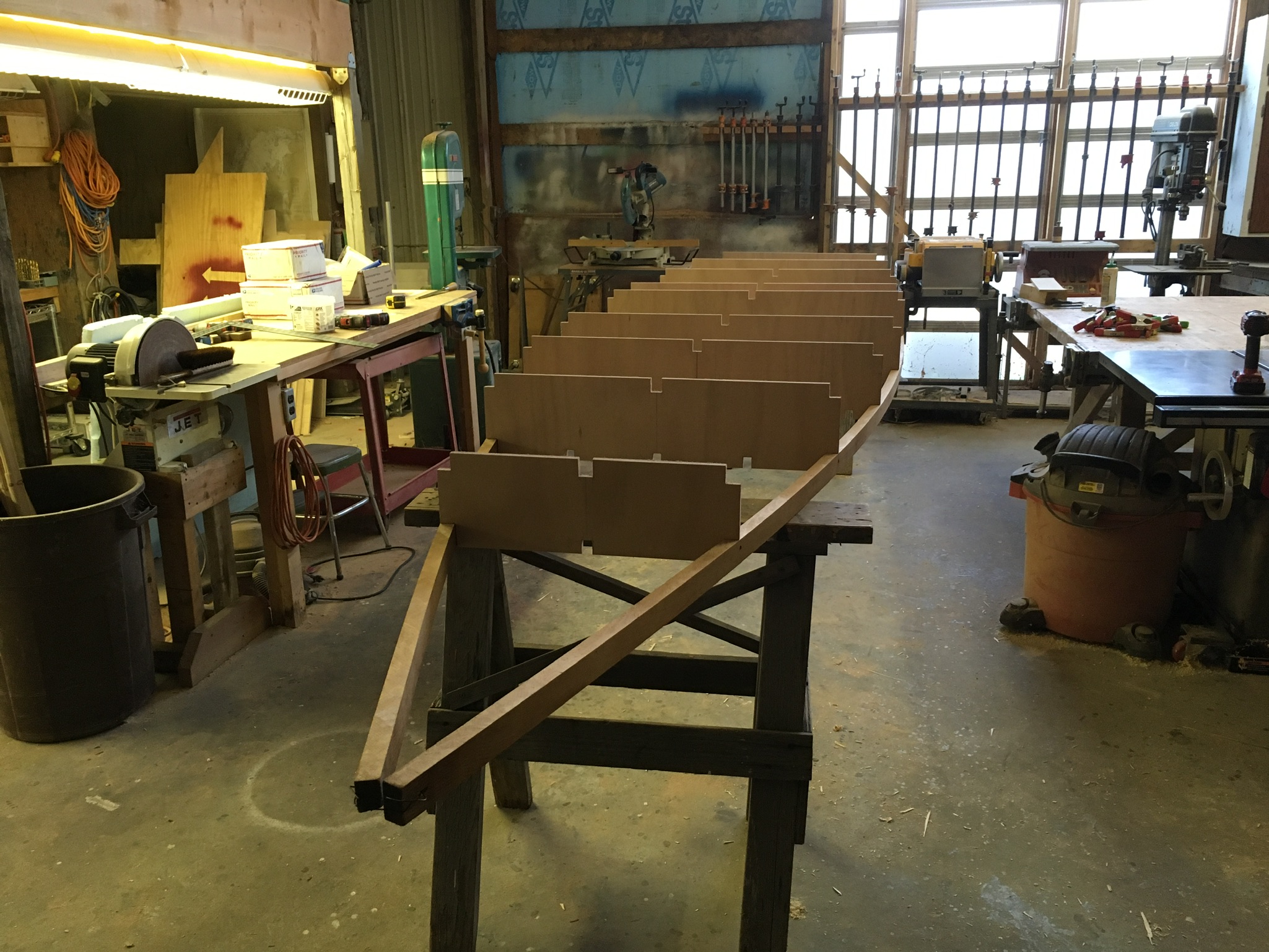 Standard Text slide
ry to keep it simple and minimize bullets.
September 9, 2019
2
Pre-make the parts
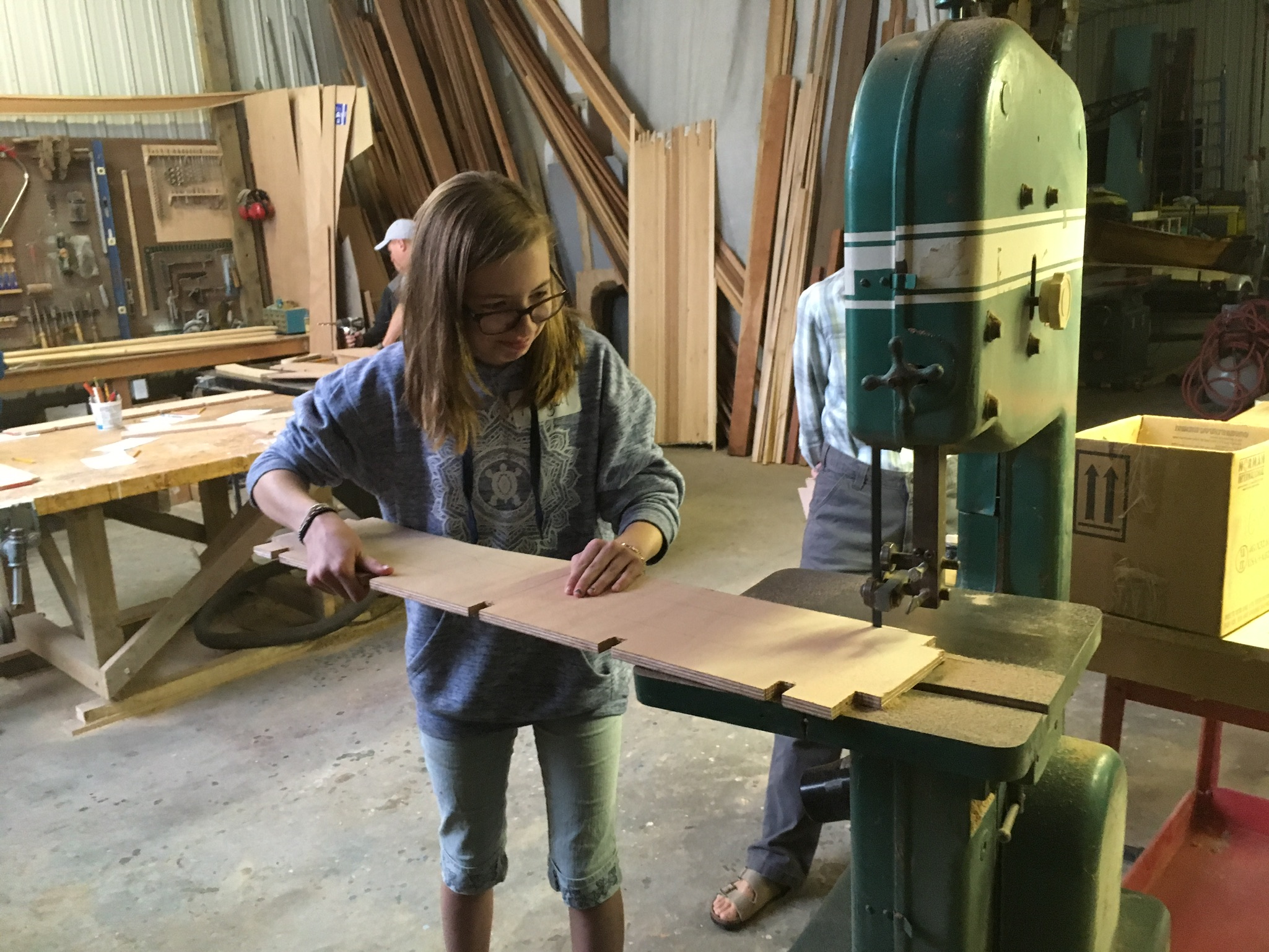 3
Templates make layout fast
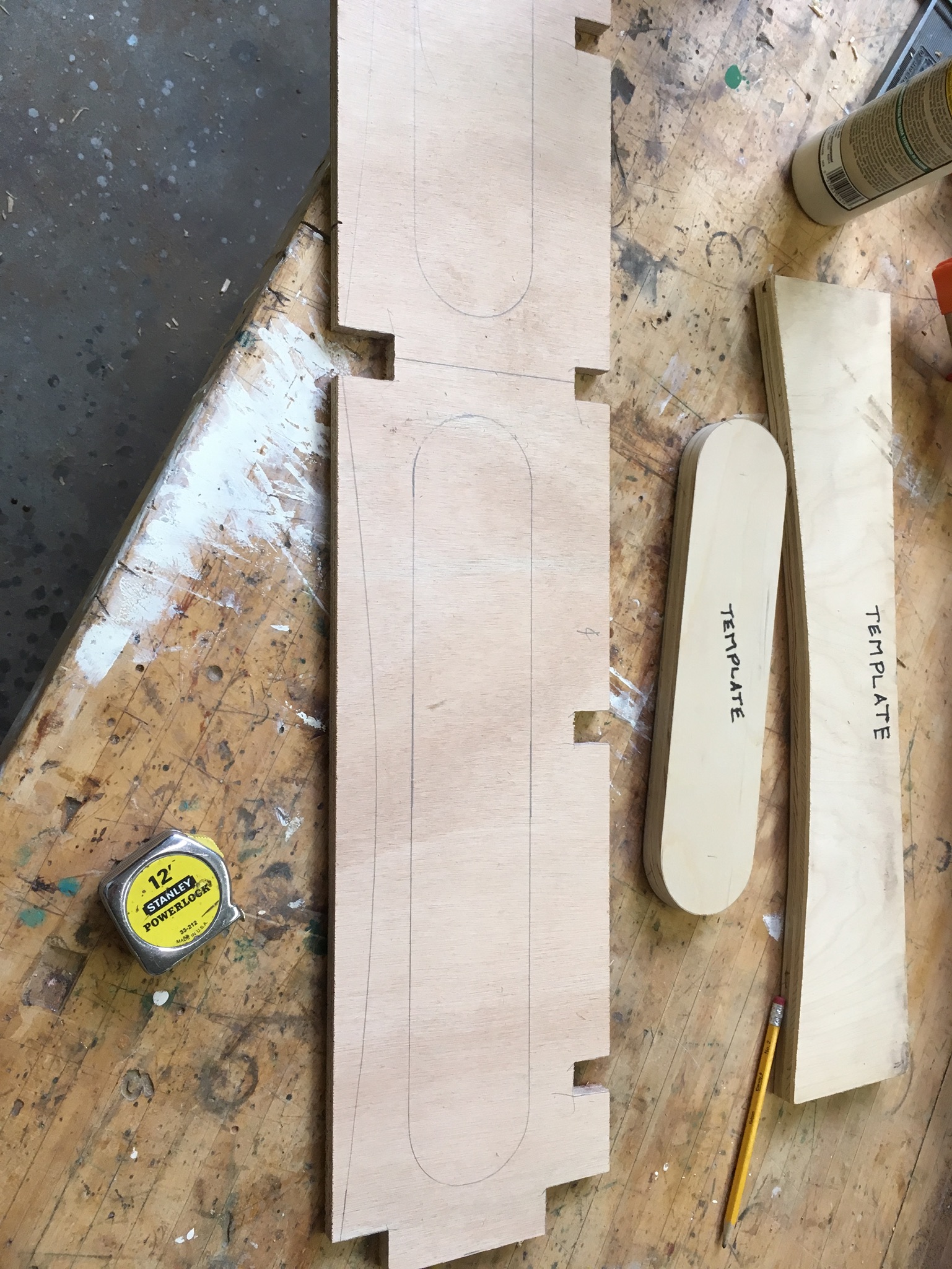 4
Once confident in the fit, frames can be lightened with venting
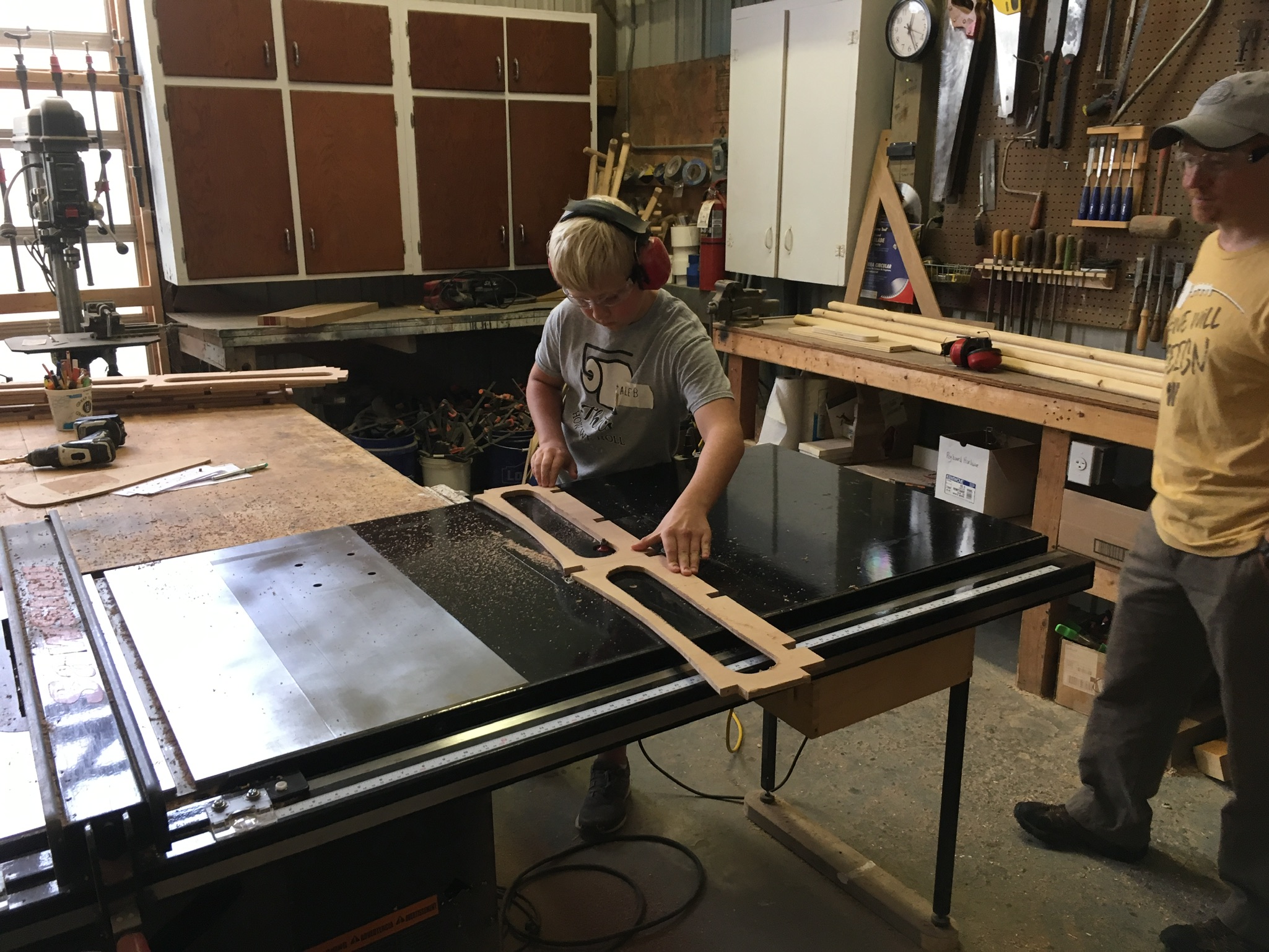 5
Final fitting upside down
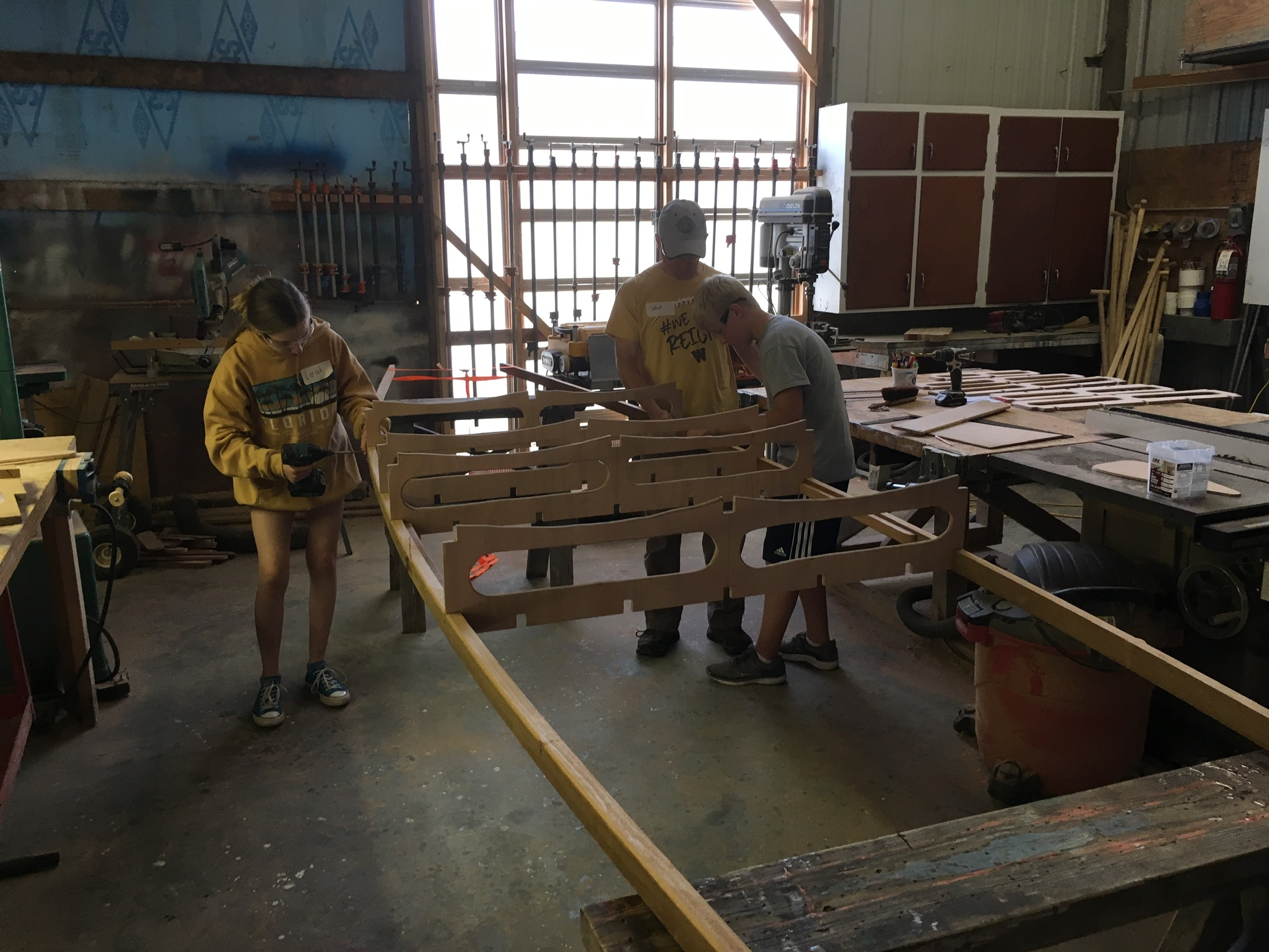 6
The Bow Piece
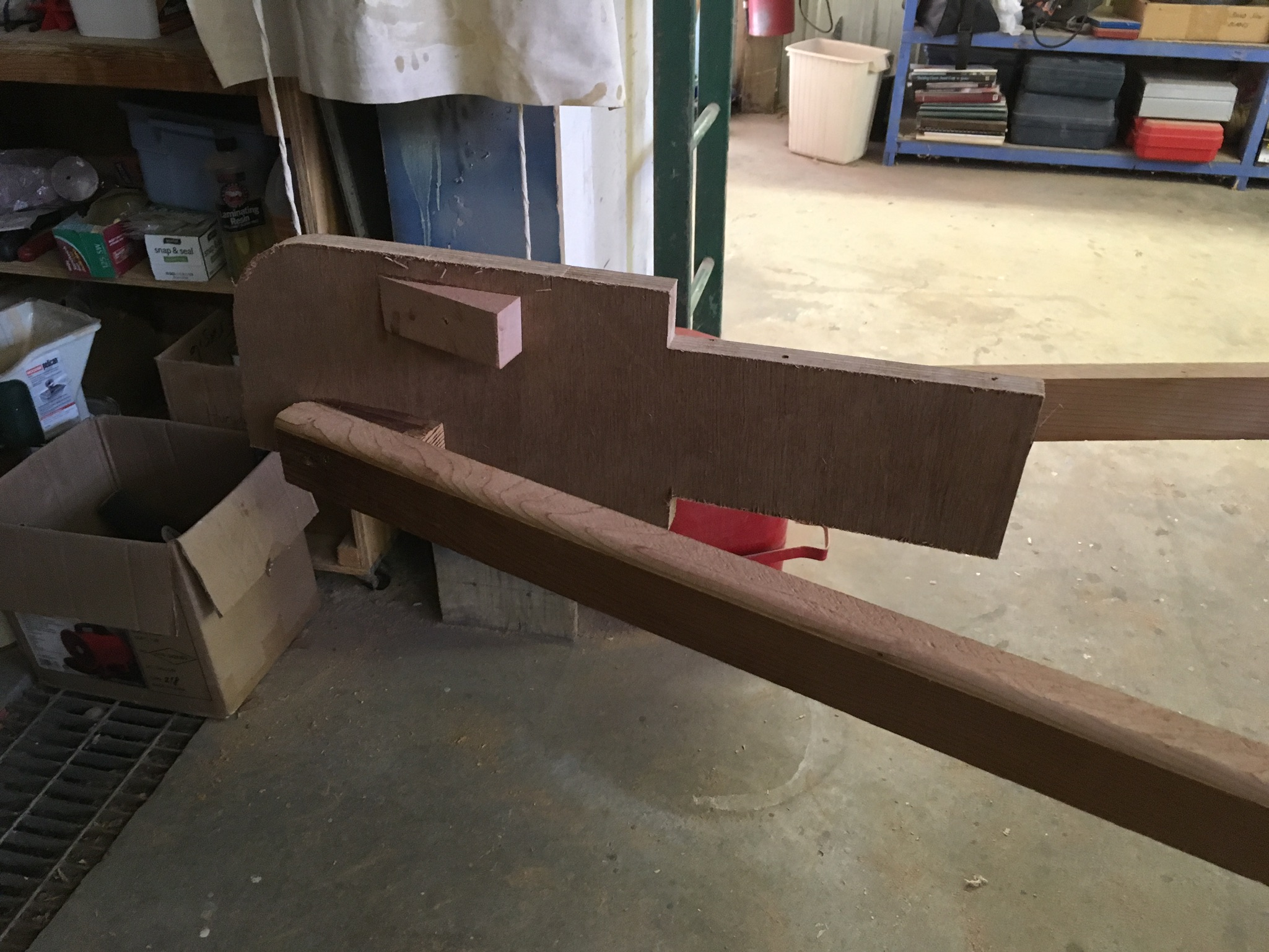 7
Chines and keel are installed, then right side up for the deck beams
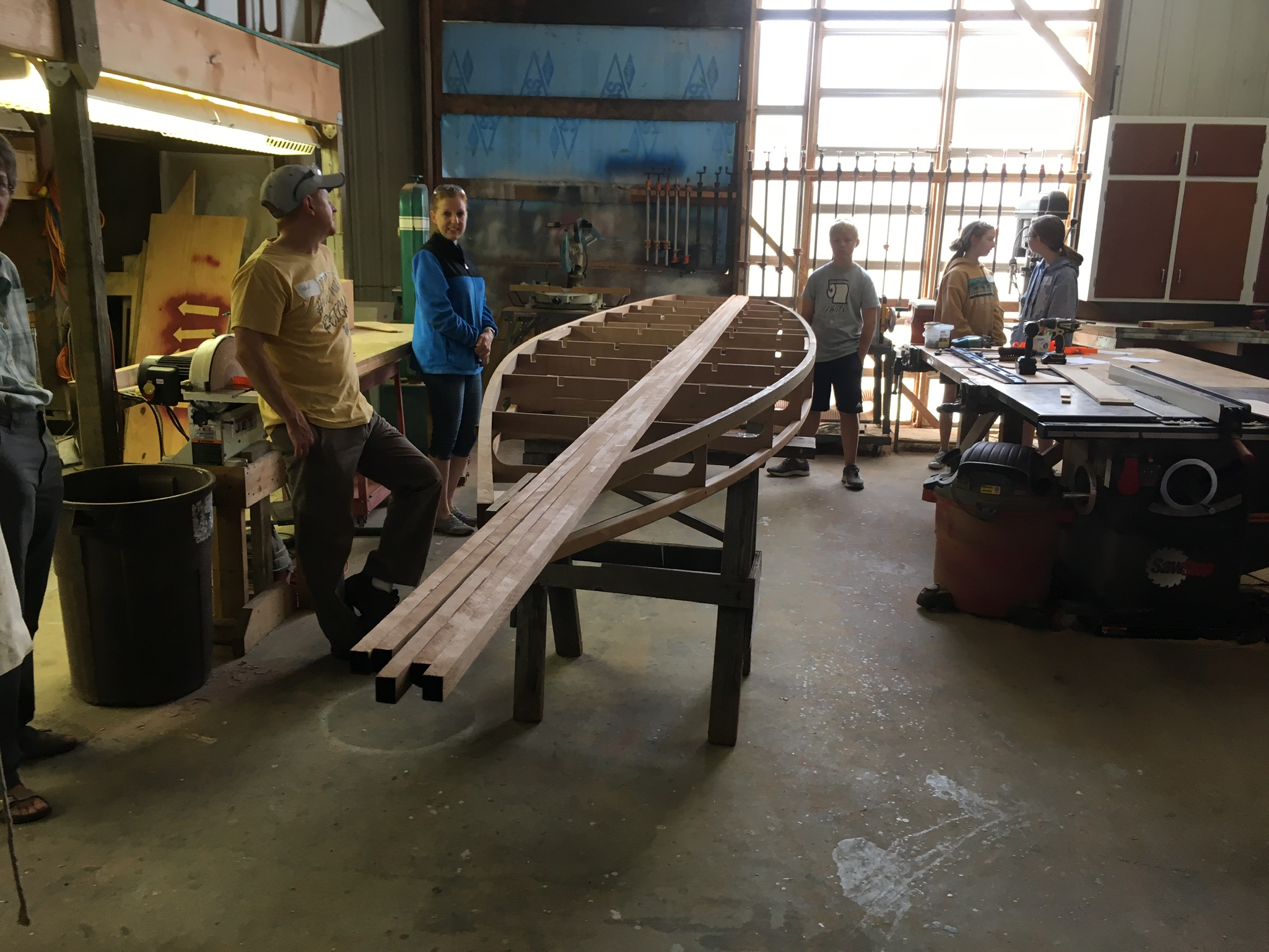 8
Installing support for deck seams
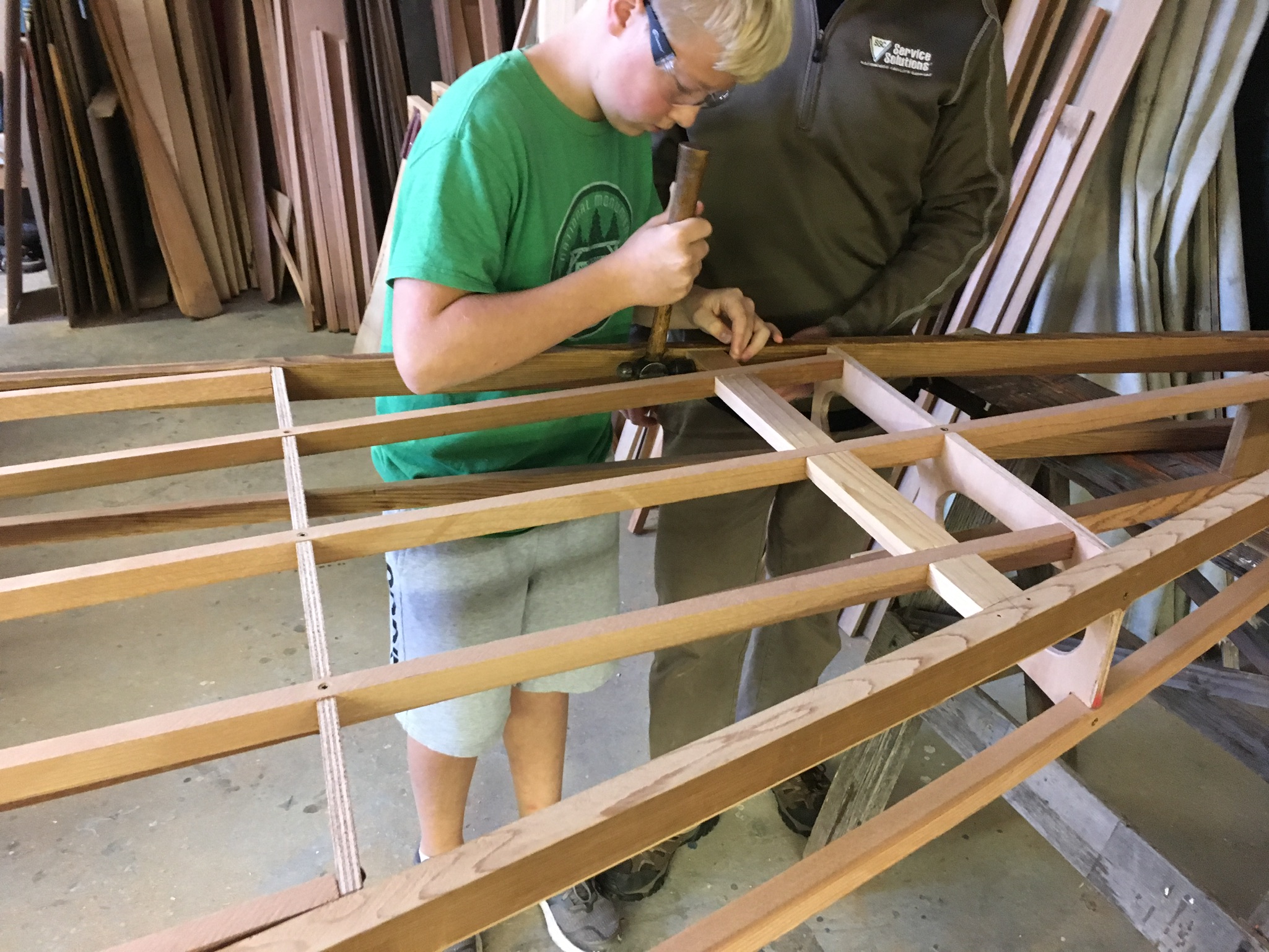 9
Staple skin to top of Gunwale
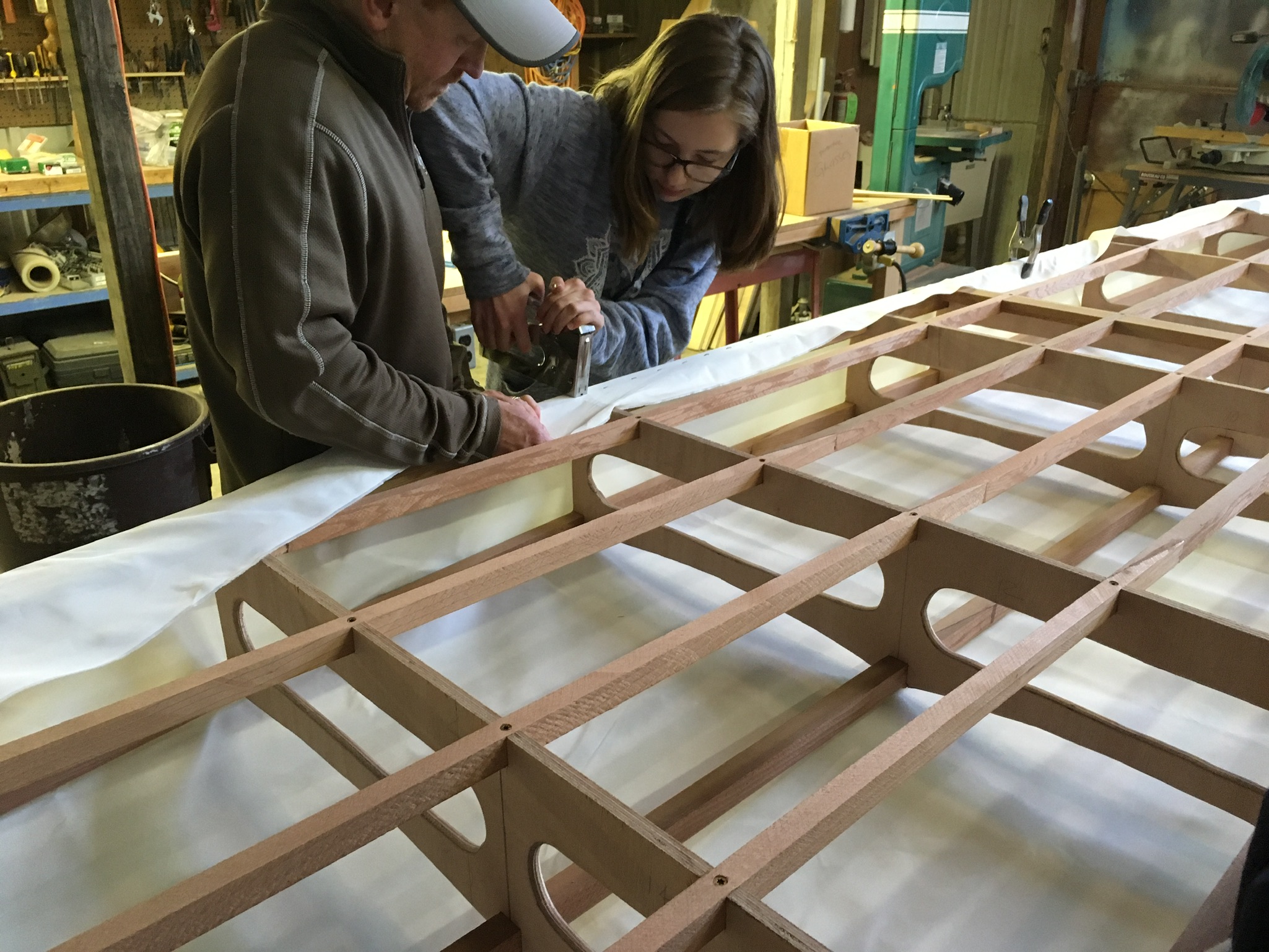 10
Trim the excess with a hot-knife
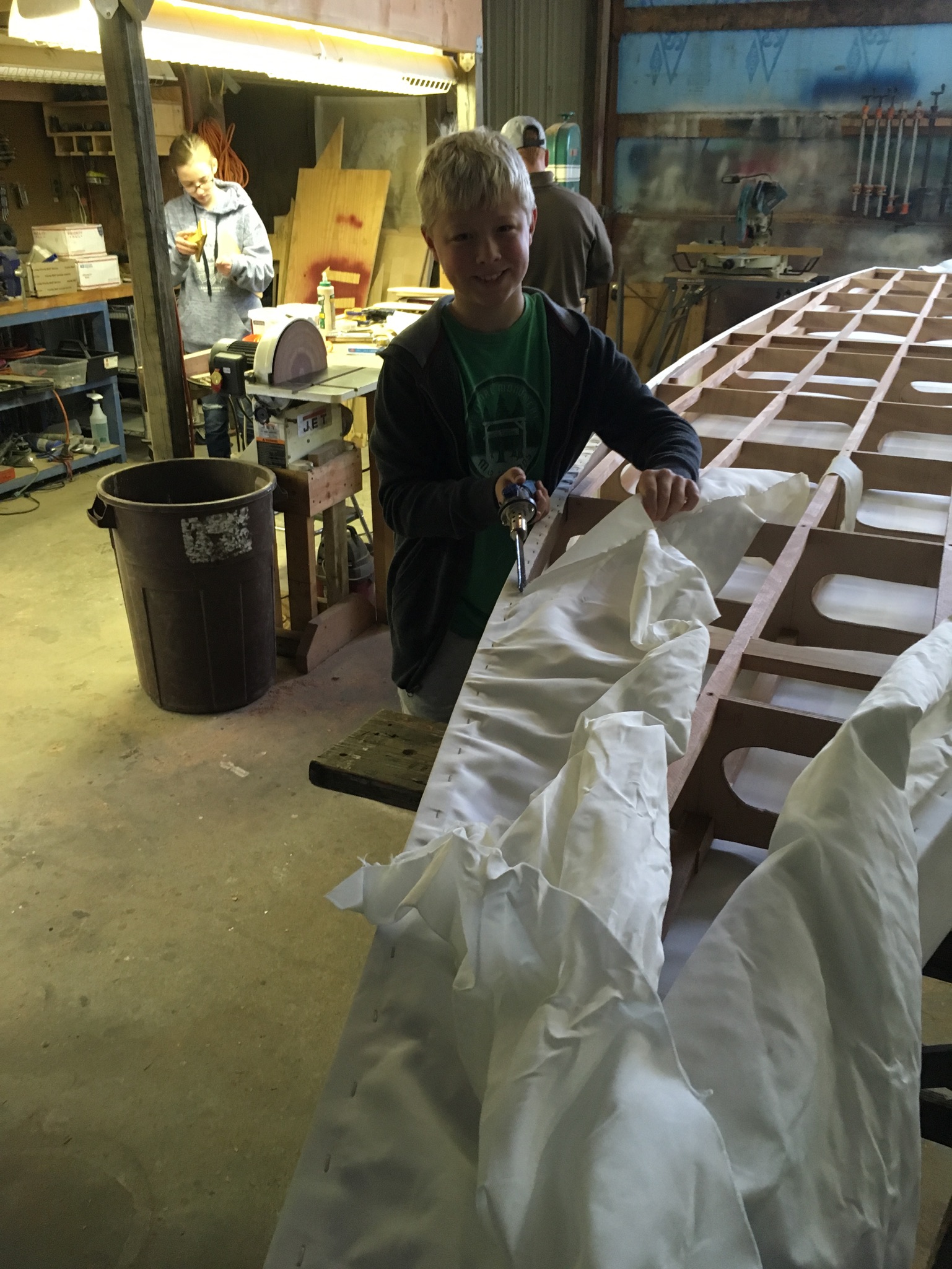 11
Hot irons shrink the cloth to perfection
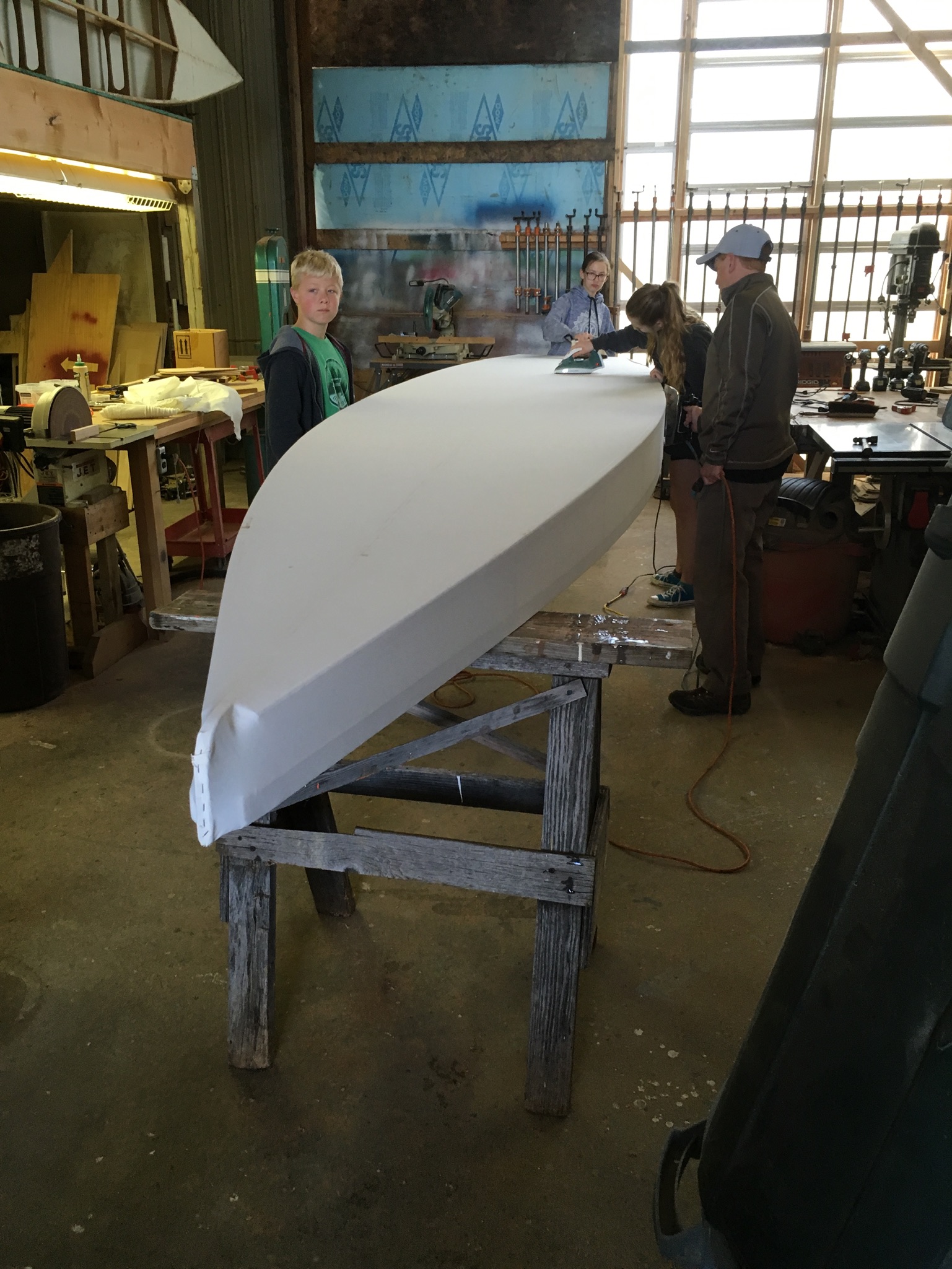 12
The fabric cover is coated
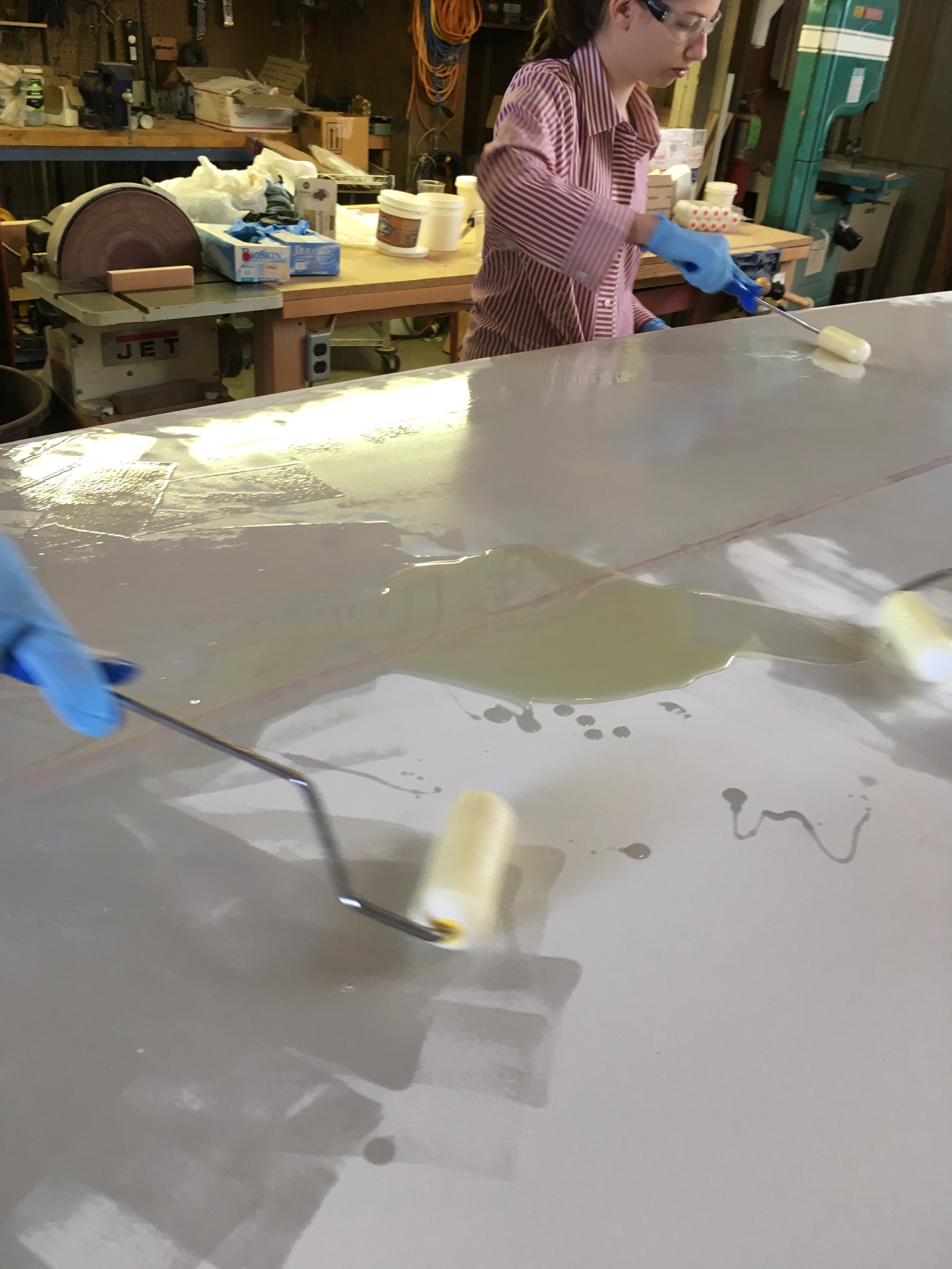 13
The coating cures overnight
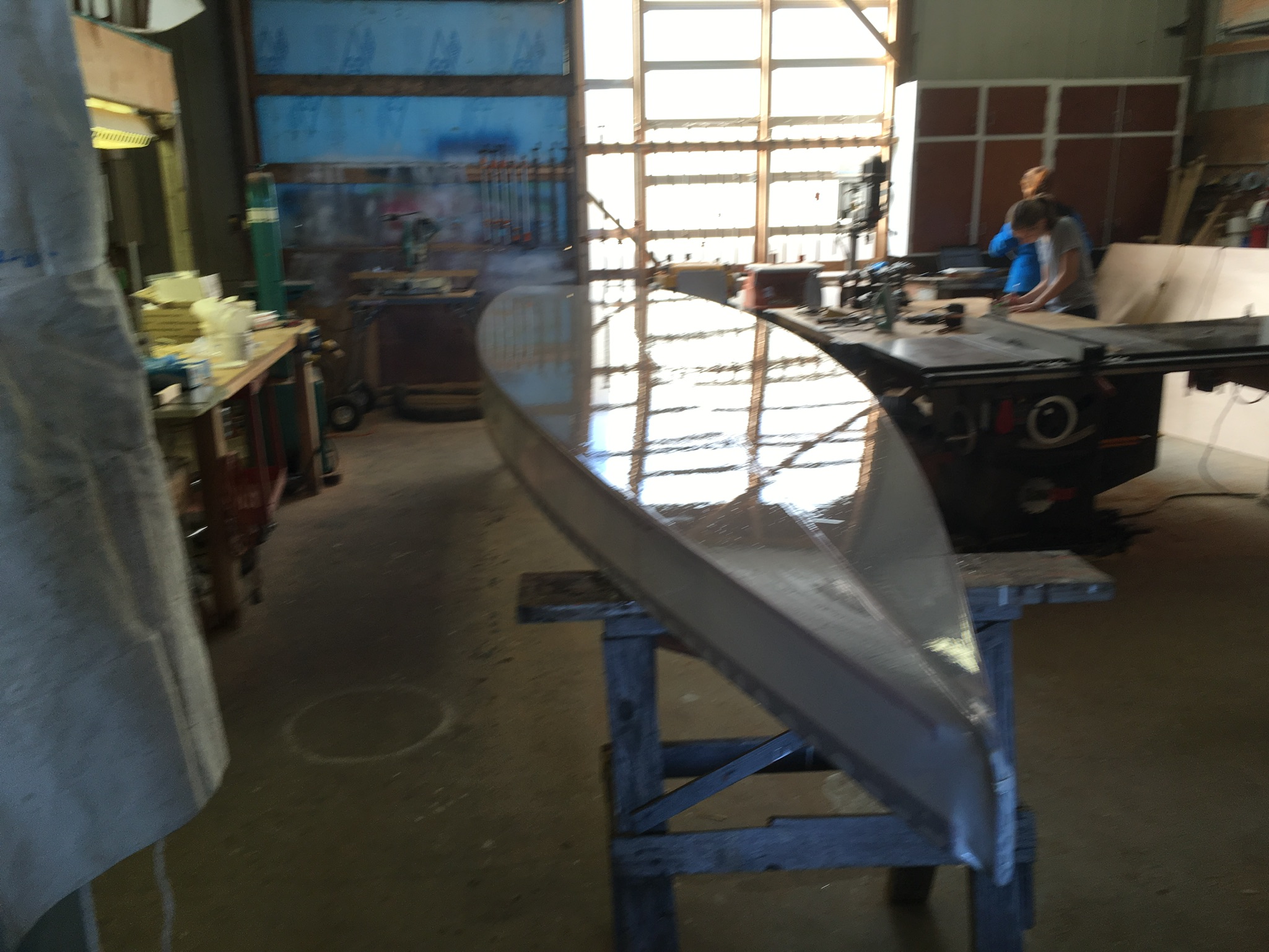 14
Rough cut the deck off the boat
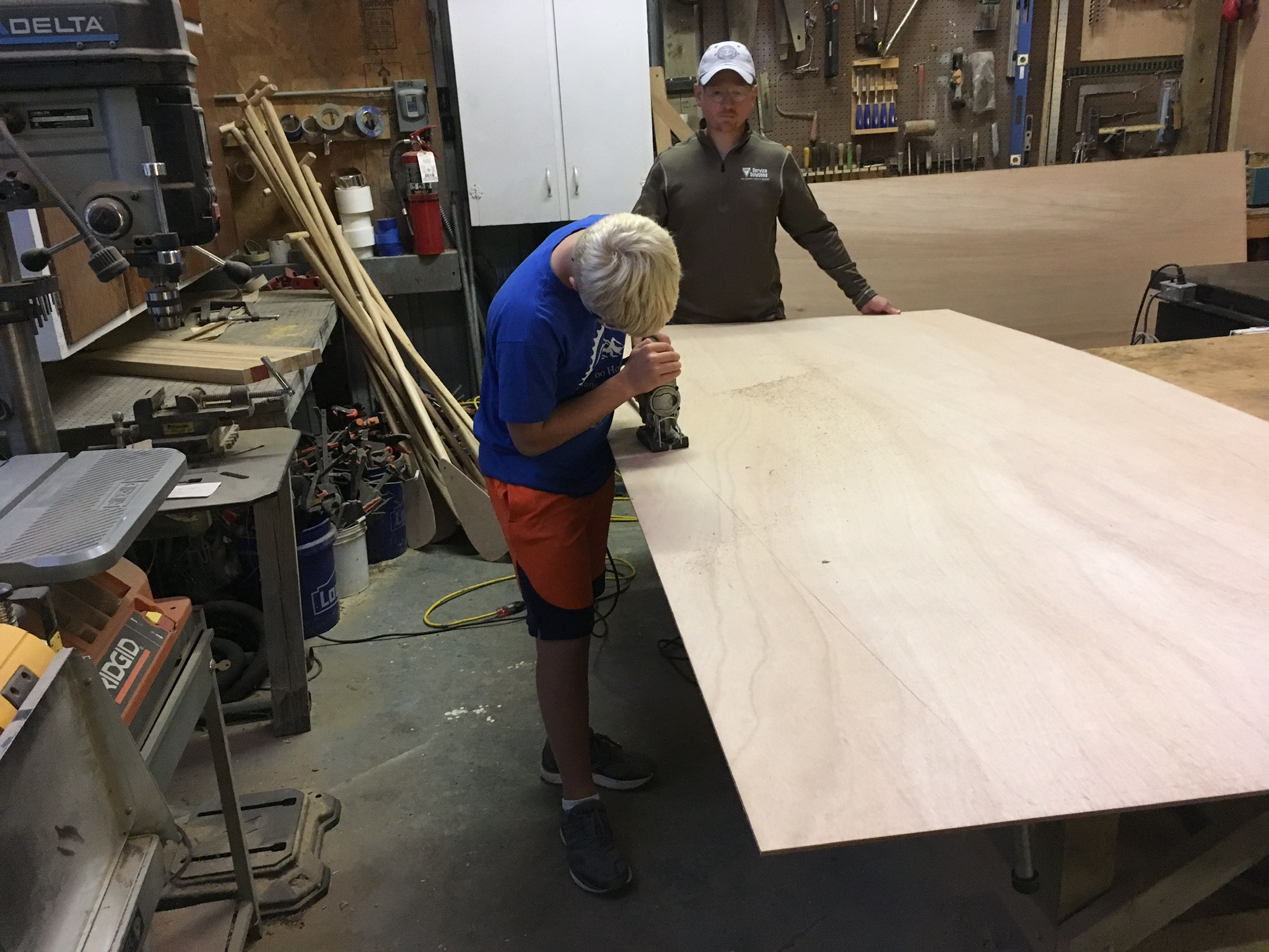 15
Router for a clean and perfect fit
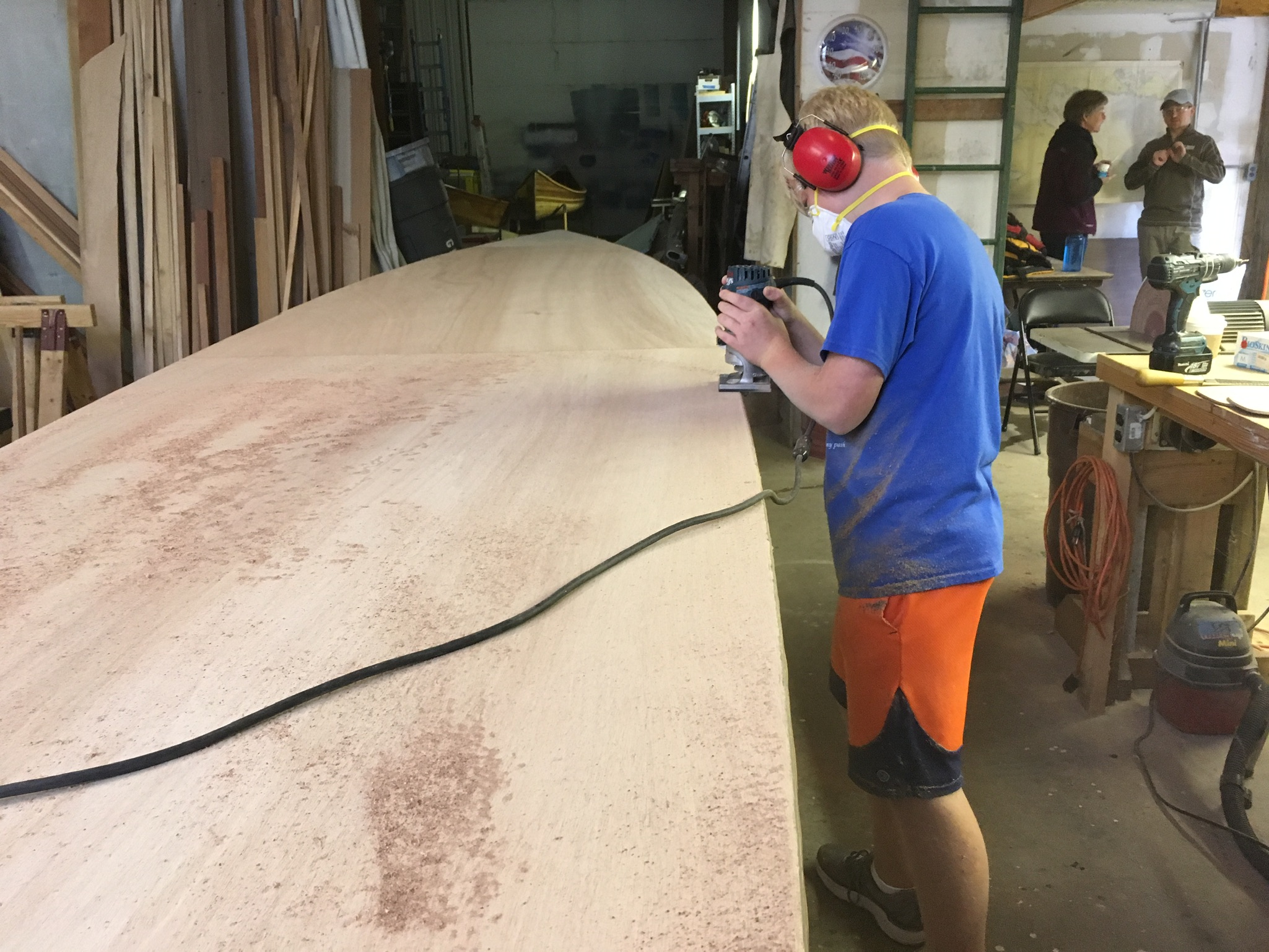 16
Final deck installation
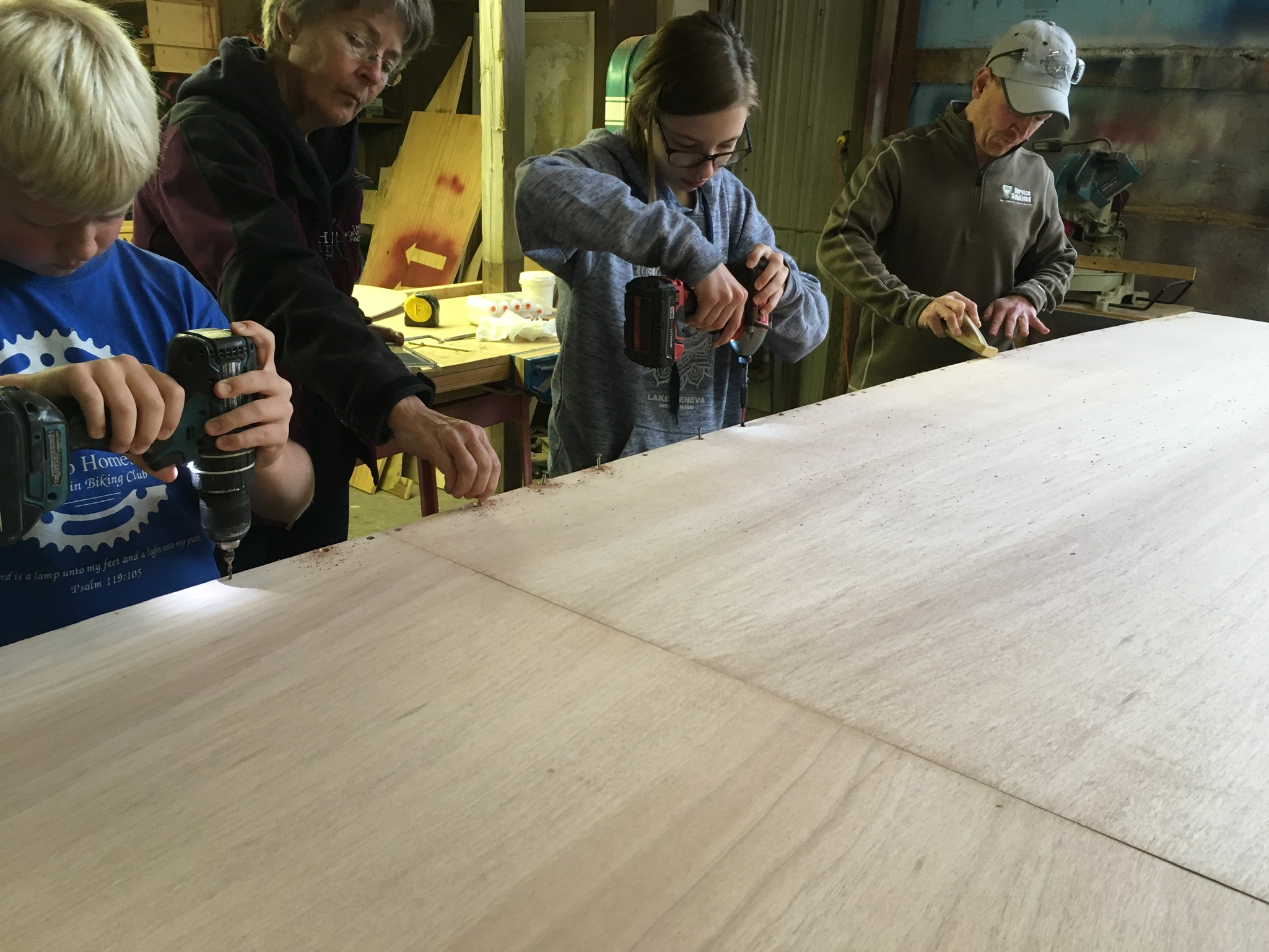 17
Install carrying handles
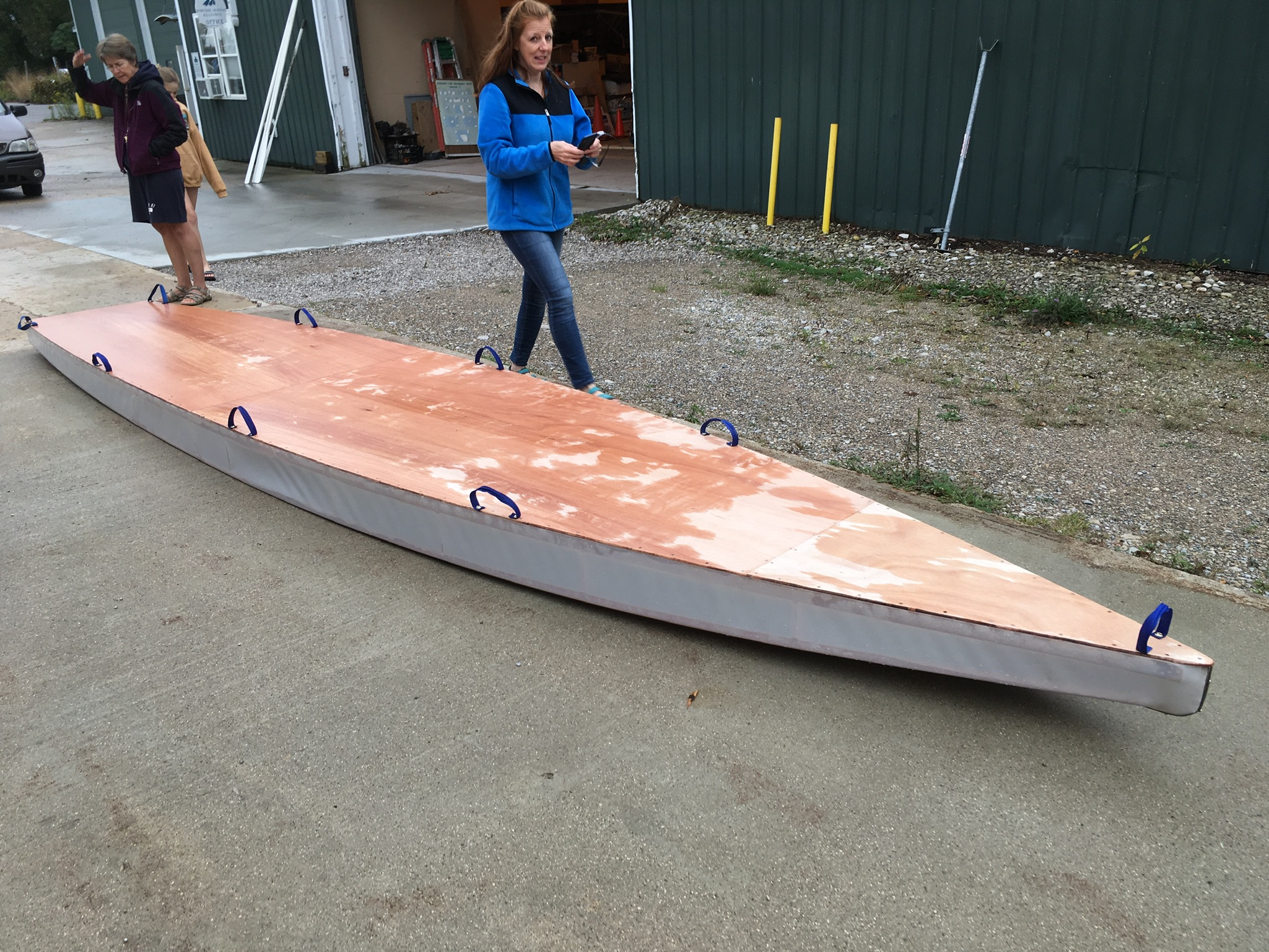 18
Make sure it doesn’t leak, get your life jackets and paddles
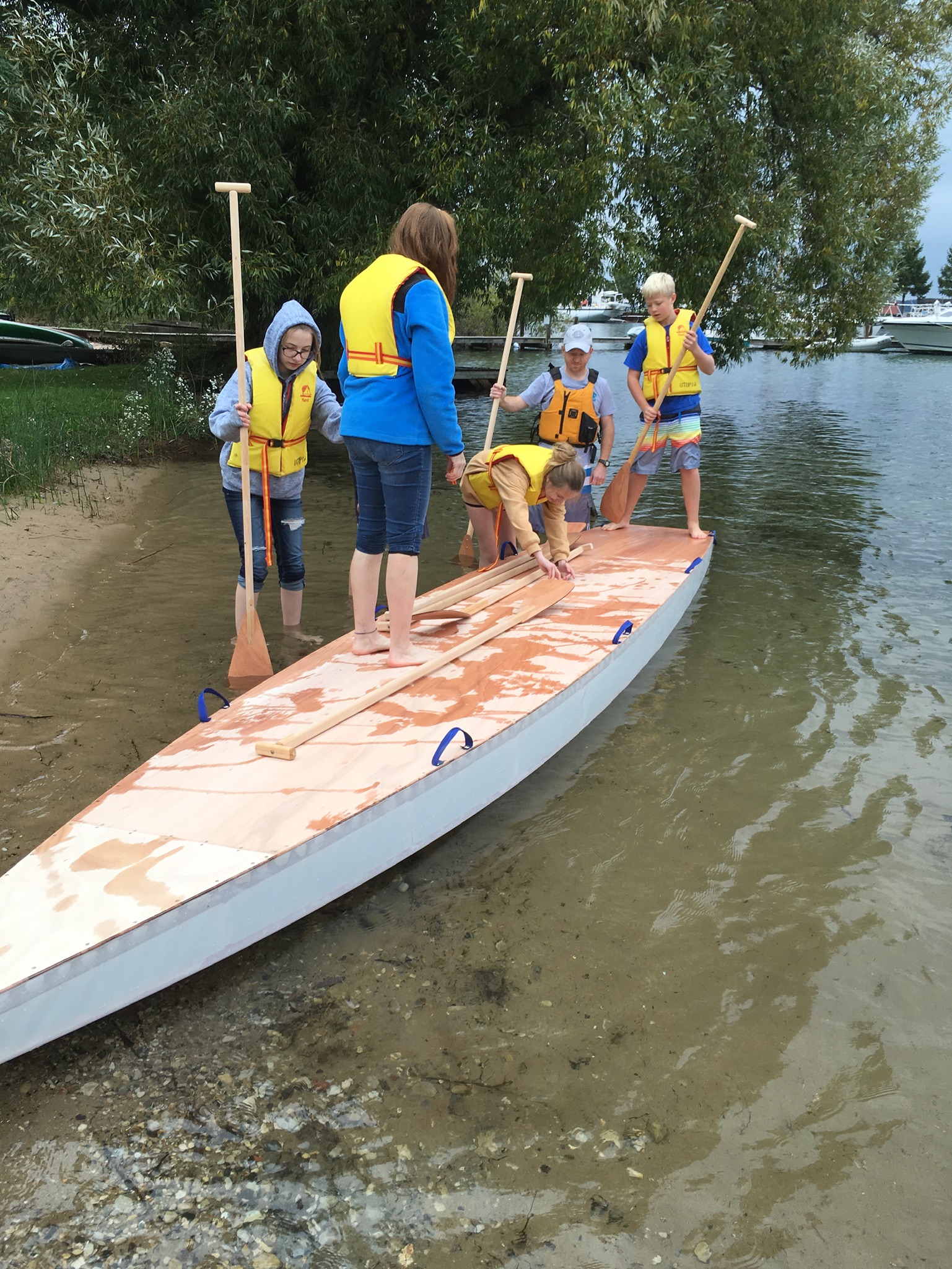 19
Go Paddle!
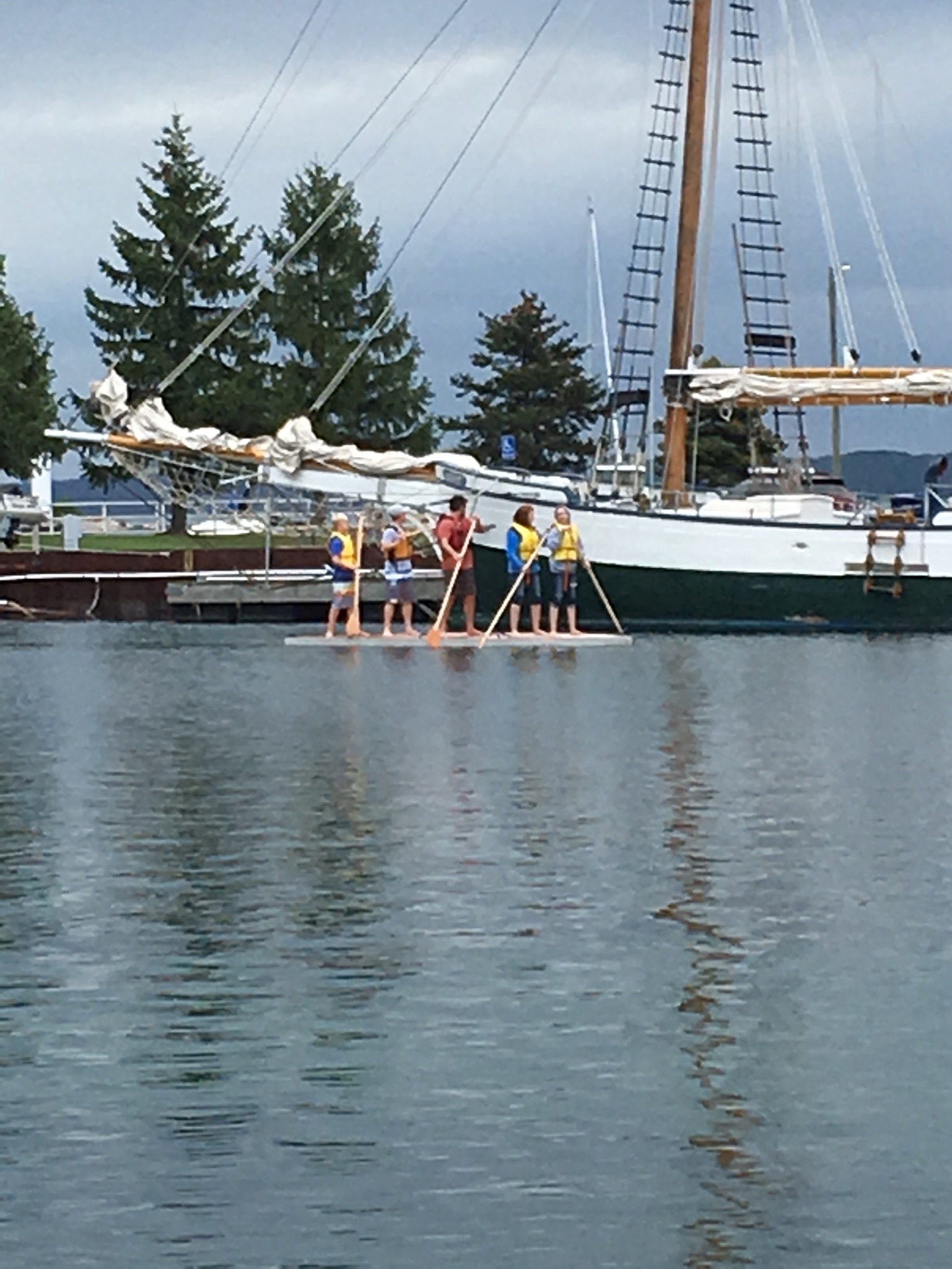 20